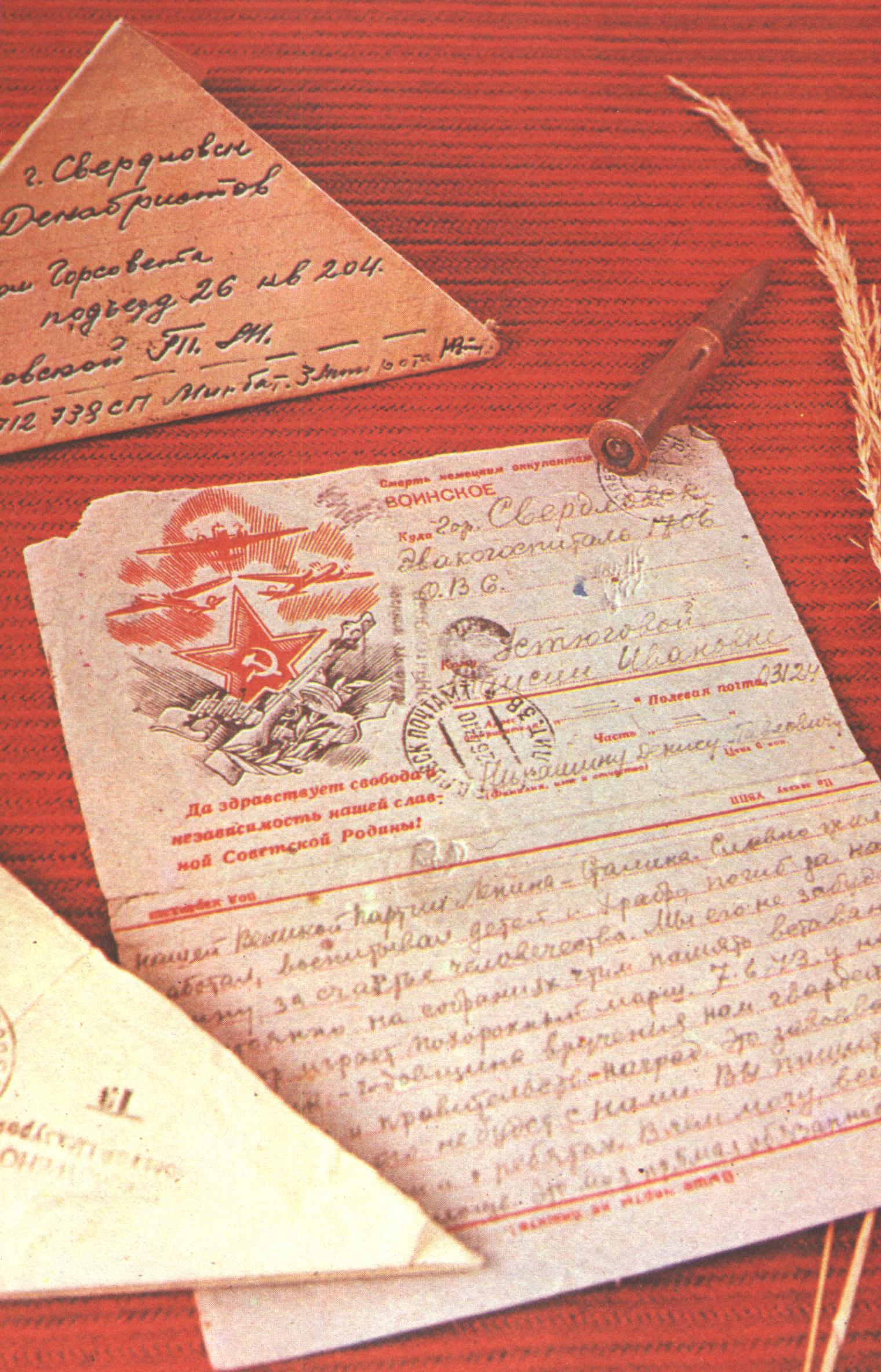 Живые строки войны
Почтовая карточка
Листовка
Письма
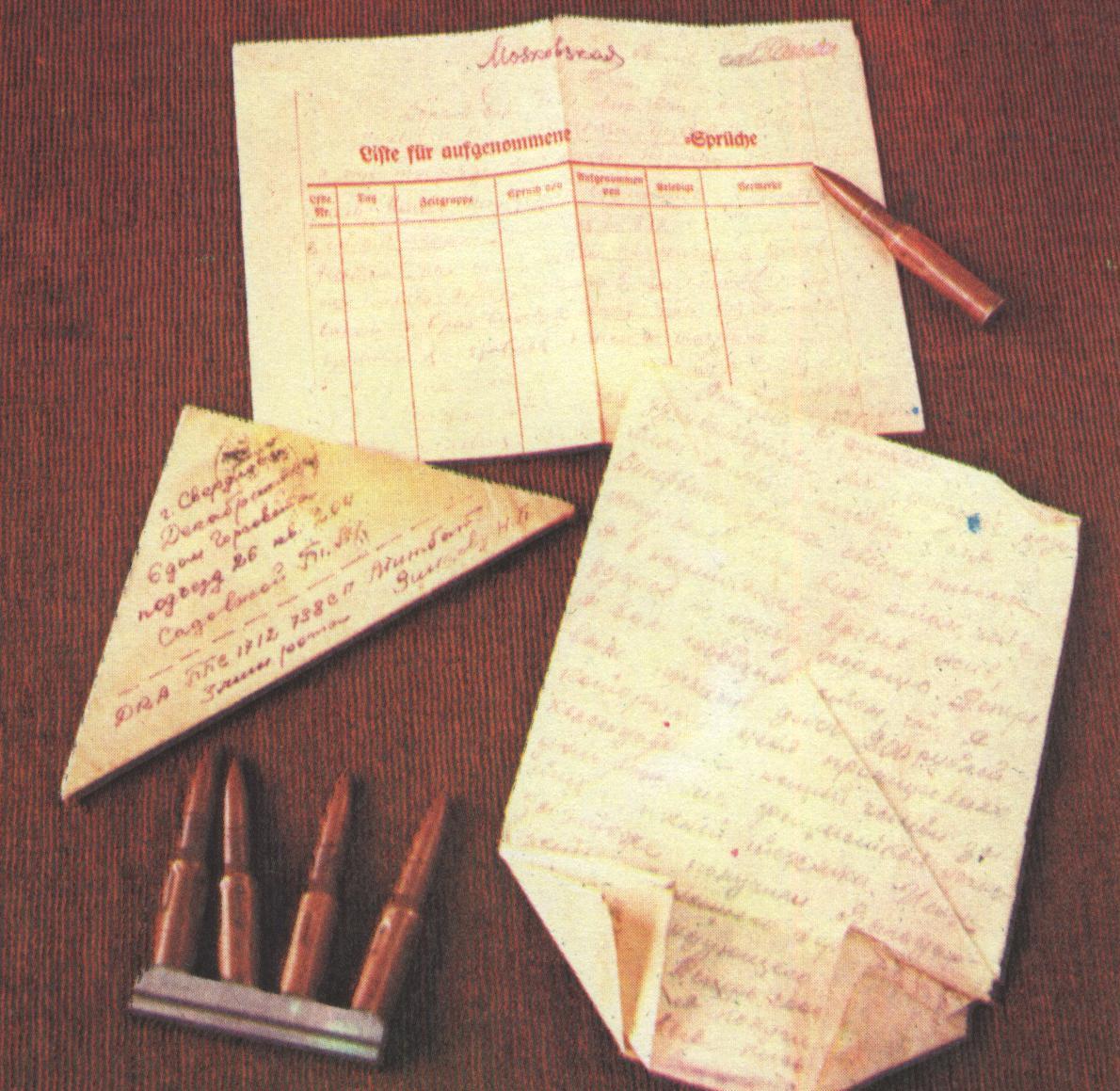 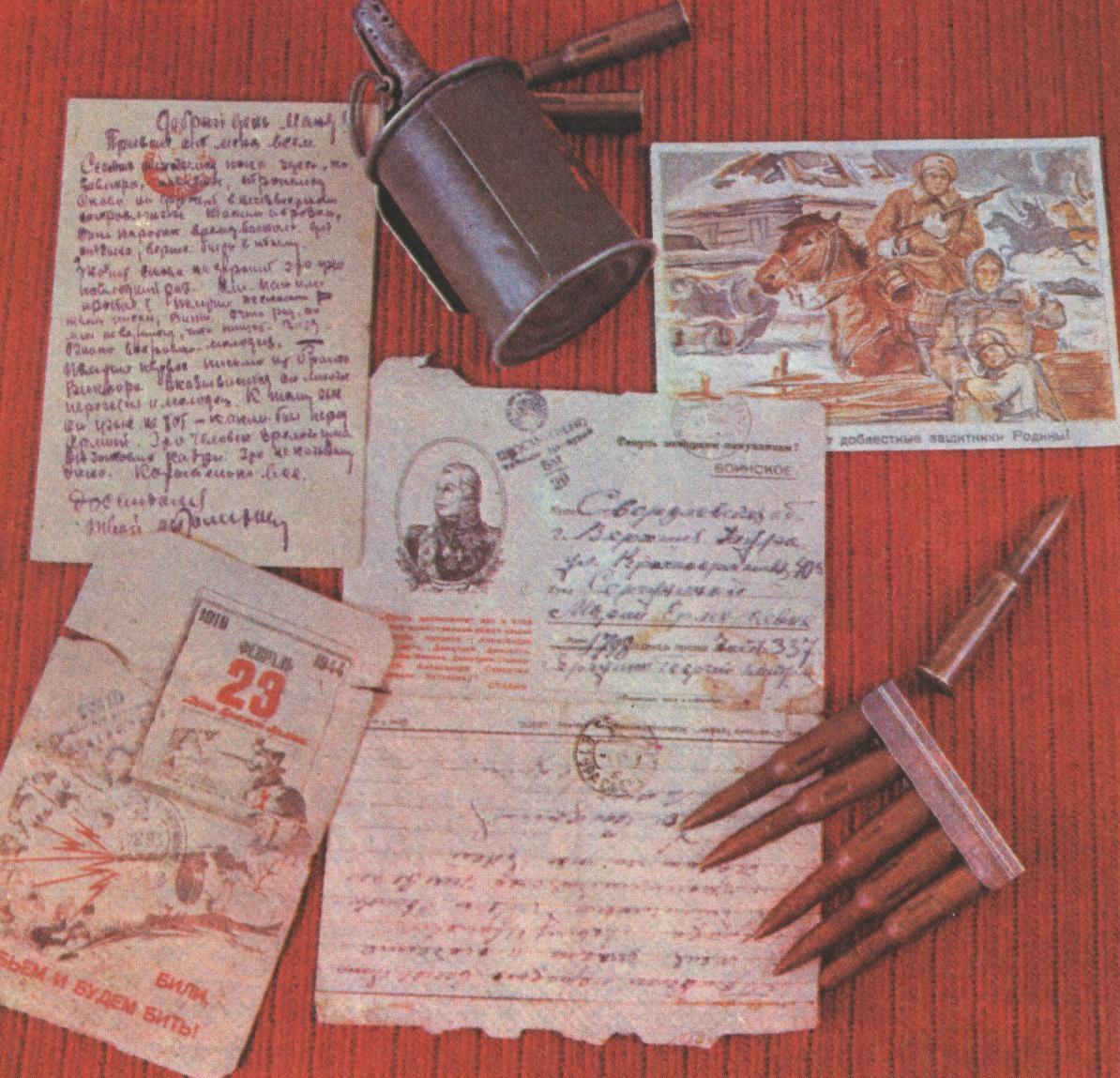 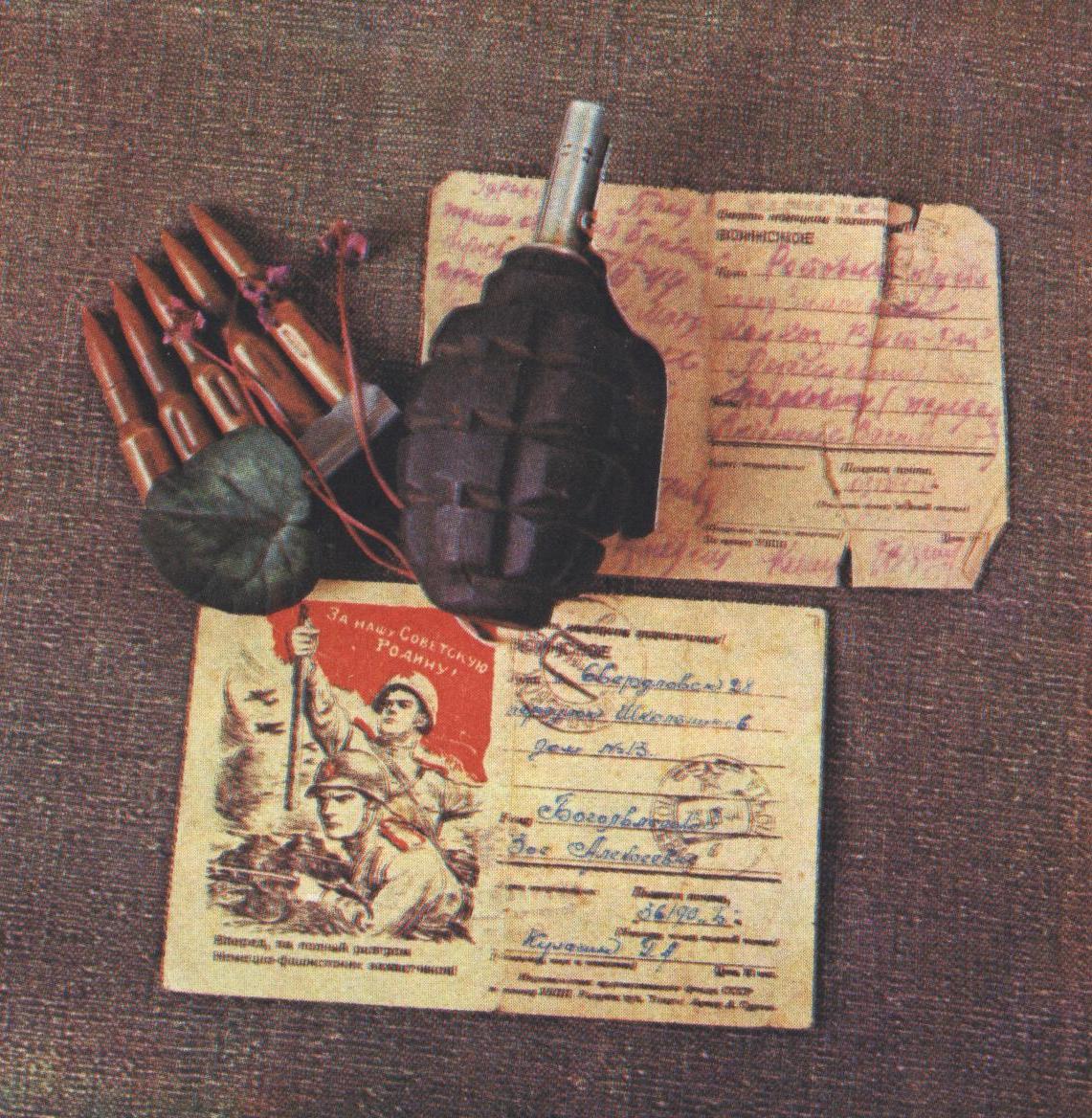